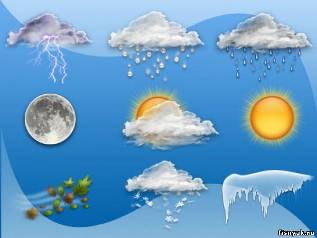 Что такое погода?
Объясни, что такое погода.
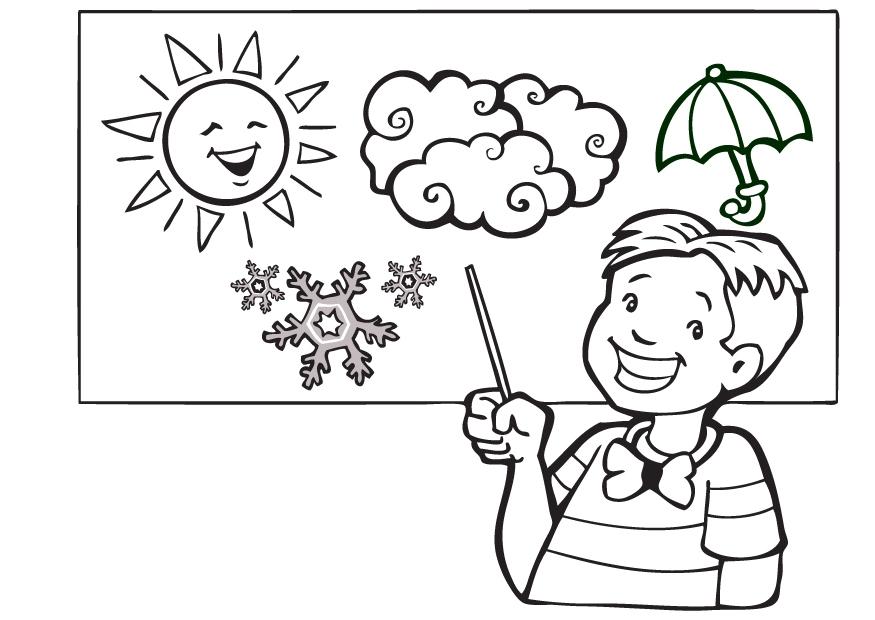 Прочитай текст на стр. 21 учебника 
и закончи предложение.
Погода – это …
Погода – это сочетание температуры воздуха, облачности, осадков, ветра.
Температура воздуха
ощущение тепла 
и холода
Облачность
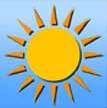 ясно
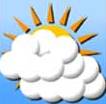 переменная облачность
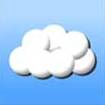 пасмурно
Облако – скопление крошечных капелек воды или кристалликов льда
Осадки
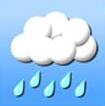 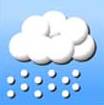 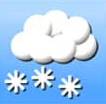 дождь
град
снег
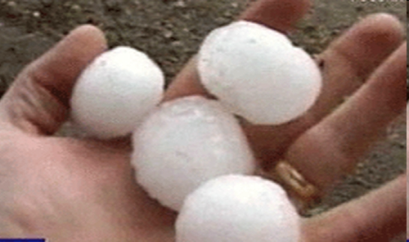 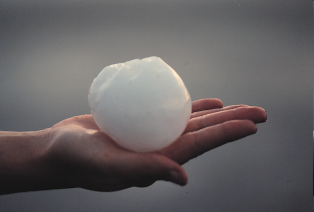 Градины – твердые округлые кусочки льда
Погода  - определённое состояние окружающей нас атмосферы, которое зависит от передвижения огромных масс воздуха и от разницы в атмосферном давлении, температуре и влажности.
Какими словами нельзя охарактеризовать погоду?
холодная
дождливая
маленькая
сухая
узкая
солнечная
ветреная
короткая
большая
широкая
тёплая
Погода бывает
дождливая
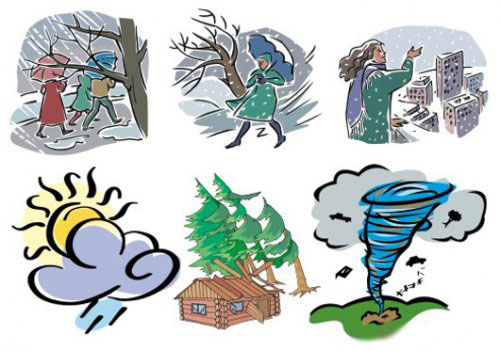 солнечная
холодная
ветреная
тёплая
сухая
Явления погоды:
изменение температуры
облачность
осадки
ветер
гроза
метель
радуга
северное сияние
Торнадо – смерч гигантской разрушительной силы
Народные приметы.
Если много рябины уродилось- зима будет морозная
Яркие звезды в небе зимой – к морозу.
 Если вечером туман не стелется над водой, то ночью будет сильная гроза. 
В марте усиление ветра ночью предвещает потепление и обильные осадки.
Стелется утром туман по воде к хорошей погоде, поднимается вверх - к непогоде.
Перед непогодой цветы одуванчика смыкаются.
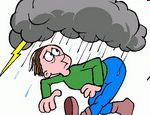 Метеорология – наука о погоде.
Метеоролог – ученый, наблюдающий за погодой.


Синоптик – ученый, предсказывающий погоду.
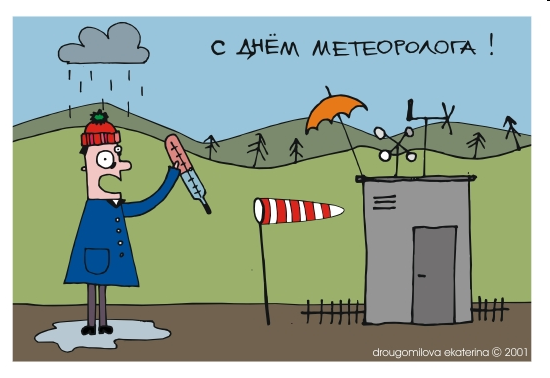 Метеослужба   - система наблюдений за сбором и передачей метеорологических сведений и составлением прогнозов погоды.
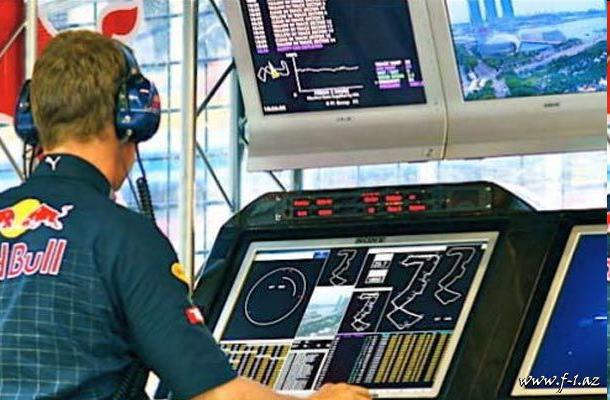 осадкомер
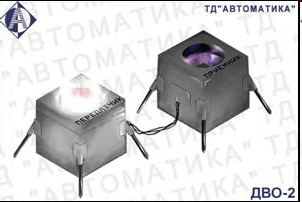 барометр
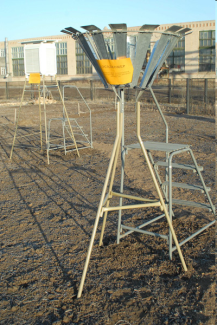 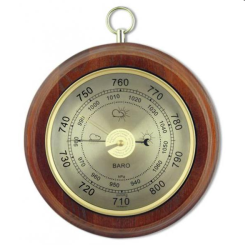 измеритель облаков
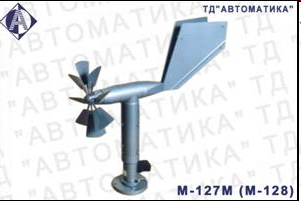 датчик ветра
флюгер
Погодные спутники ведут фотосъёмку днём и ночью, используя специальные камеры.
1
м
в
е
т
е
р
т
е
т
м
п
е
р
а
т
у
р
а
о
р
г
о
з
а
о
л
о
б
а
ч
н
о
с
т
ь
о
п
г
и
о
с
а
д
к
я
г
с
н
о
о
д
а
Ответ
2
3
4
5
6
Неизвестно, где живёт.
Налетит – деревья гнёт.
Засвистит – по речке дрожь.
Озорник, а не уймёшь.
Сочетание температуры 
воздуха, облачности,
осадков, ветра
называют …
7
Нашумела, нагремела,
Всё промыла и ушла.
И сады и огороды
Всей округи полила.
От количества облаков
на небе зависит …
Её узнать поможет
нам термометр.
Снег, дождь, град –
это ….
Небо чистое, солнечно.
Мы говорим: ….
Наука о погоде
8
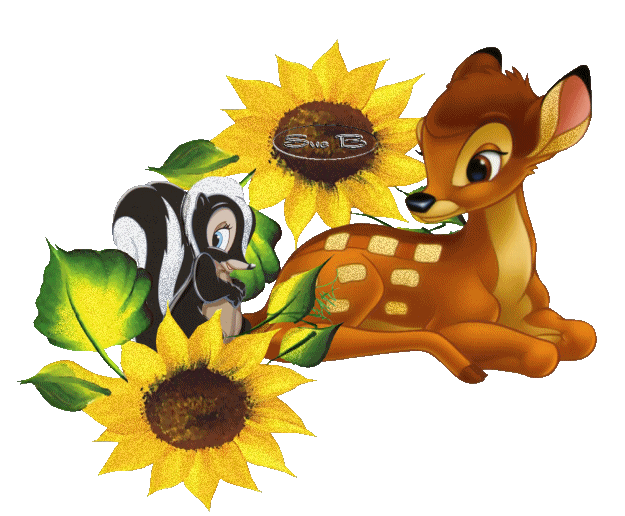 Молодцы!